Center for Service Learning &Civic Engagement
Landis Elliott & Rachel Holmes, SL Coordinators
Program Overview
Types of Experiential Education
Service Learning- Meaningful community service, connecting to classroom learning and includes a reflection.

Civic Engagement- Serving the community to take action by working towards a long-term solution and spreading awareness of an issue facing society.
Benefits
Builds community partnerships

Leads to greater student retention and degree completion

Provides real-life application of what students are learning in the classroom.

Provides an opportunity for students to learn about and give back to the community

Stimulates intellectual and leadership development

Helps prepare students for their future careers

Allows students to serve as involved citizens in their communities and heightens awareness of community needs

Develops critical thinking, communication, and problem-solving skills
2015-2016 Goals
F- 2015 7,426 hours             

S- 2016  10,132  hours               

25 instructors
F- 2014 6,189 hours
             
S- 2015 8,444 hours   

21 instructors
GOAL FOR THIS ACADEMIC YEAR
20% INCREASE
Fall 2015: Over 12,000 hours
Fall 2015/16 Accomplishments
1.)	Marketing Materials
2.)	Creation of Advisory Board
3.) 	Increased the number of Agencies
4.) 	Alternative Spring Break
5.) 	District-wide Service Learning
6.) 	Service Learning Celebration
7.) 	President’s Volunteer Service Award
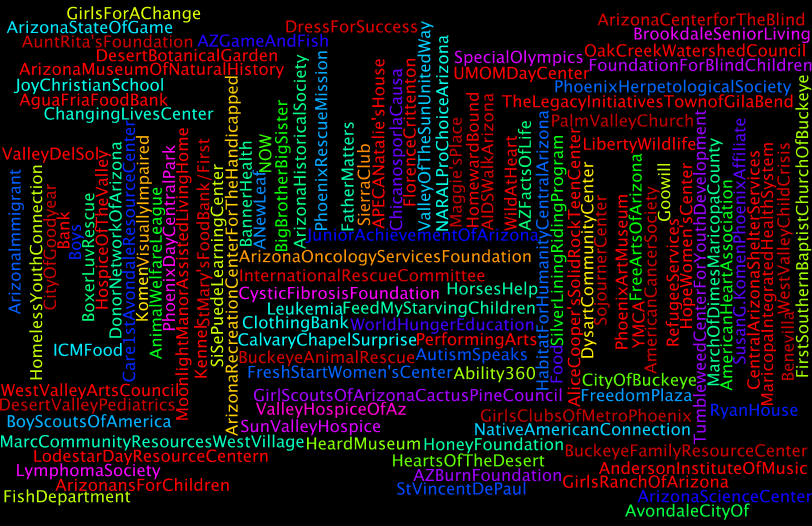 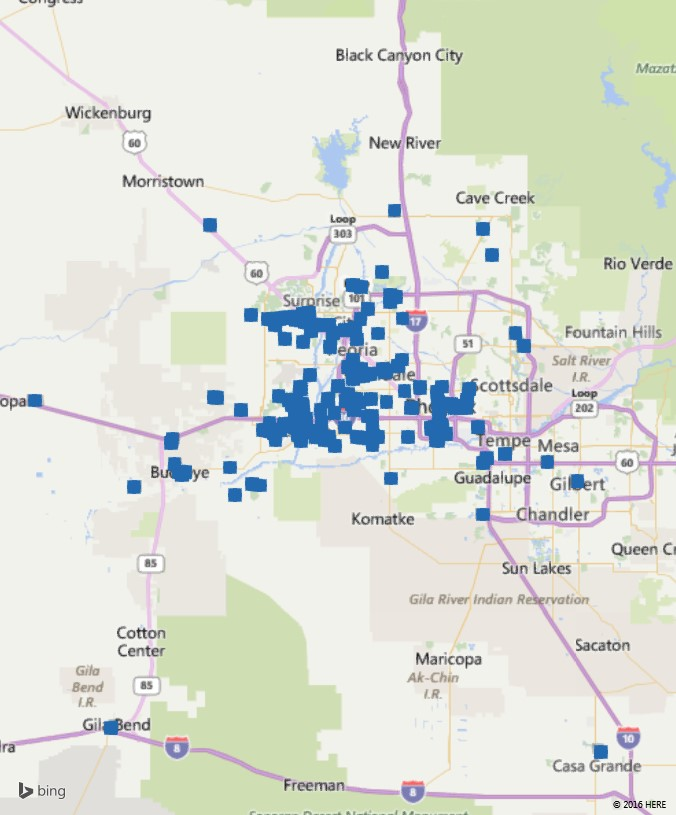 Service Learning Reach
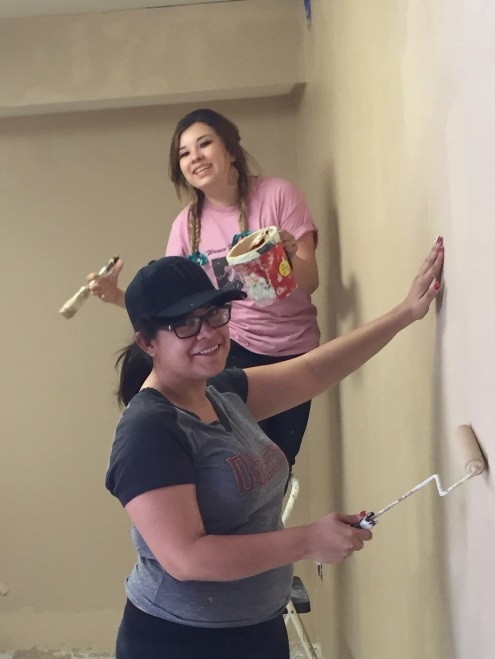 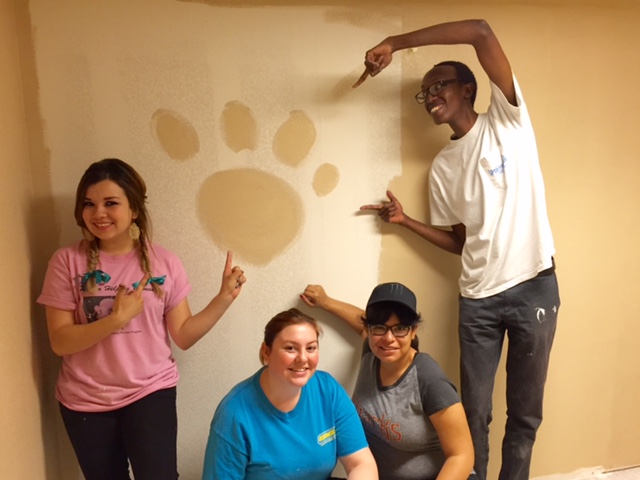 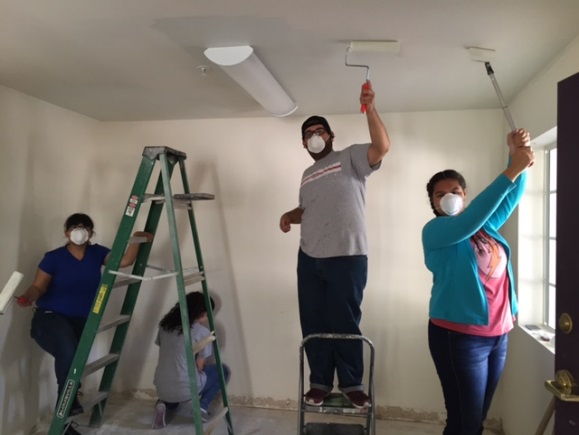 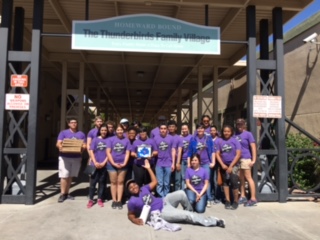 Alternative Spring Break
2016
Homeward Bound

30 Students (24 had no previous SL experience)
370 Hours
District-Wide Event
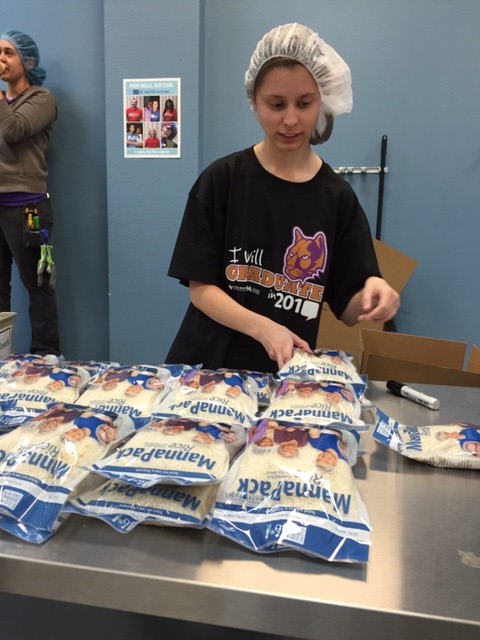 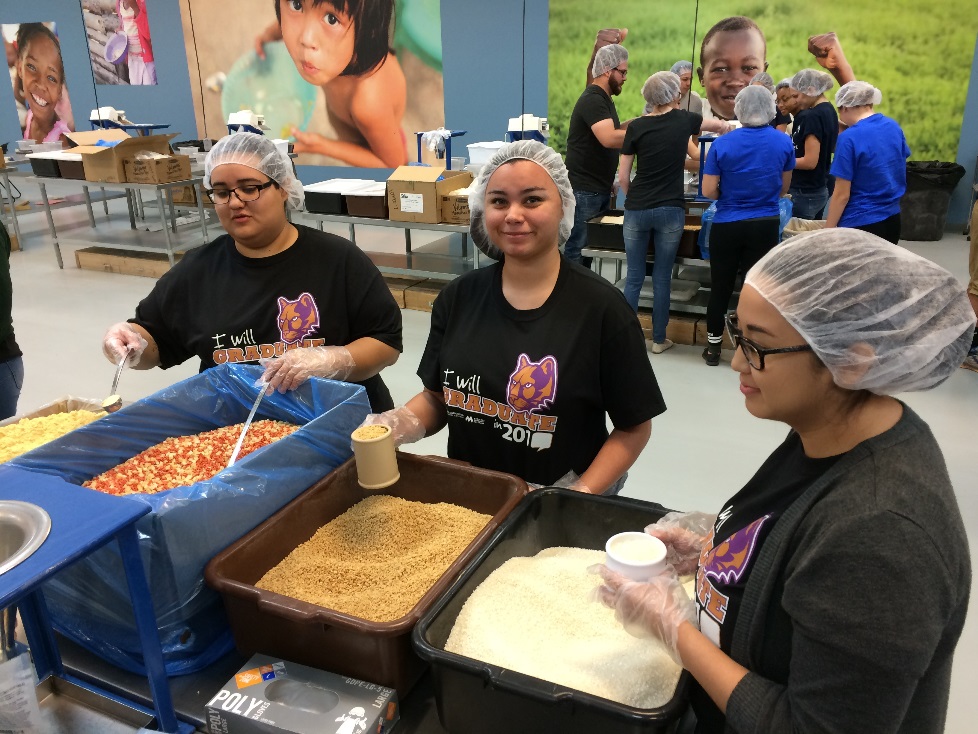 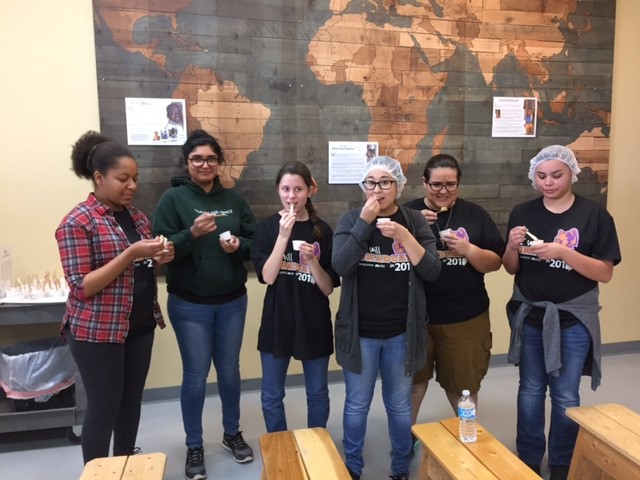 Feed My Starving 
Children

Over 120 students participated
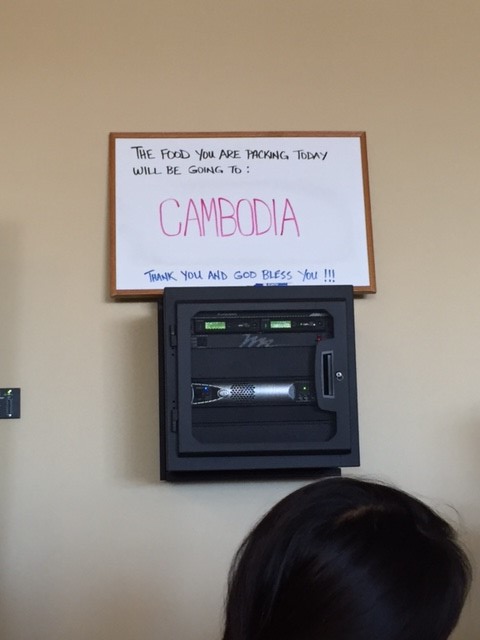 Fall 2015/16 Accomplishments
1.)	Marketing Materials
2.)	Creation of Advisory Board
3.) 	Increased the number of Agencies
4.) 	Alternative Spring Break
5.) 	District-wide Service Learning
6.) 	Service Learning Celebration
7.) 	President’s Volunteer Service Award
Presidential Community Service Award
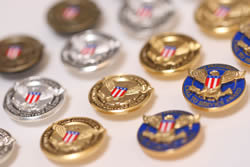 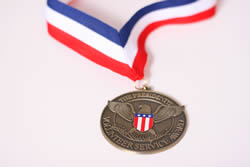 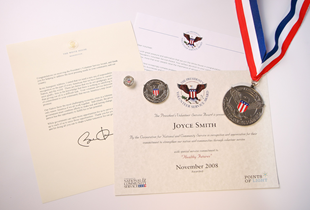 60 students have received 
this honor
Service Learning Examples and Successes
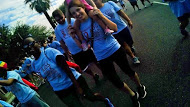 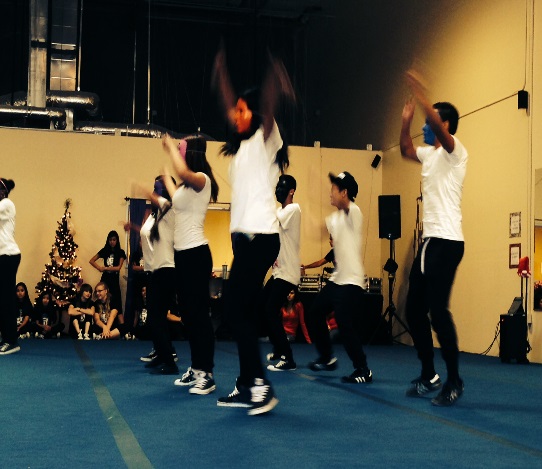 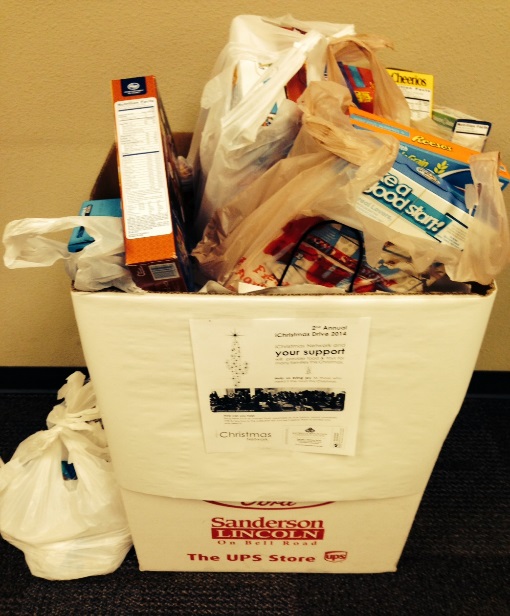 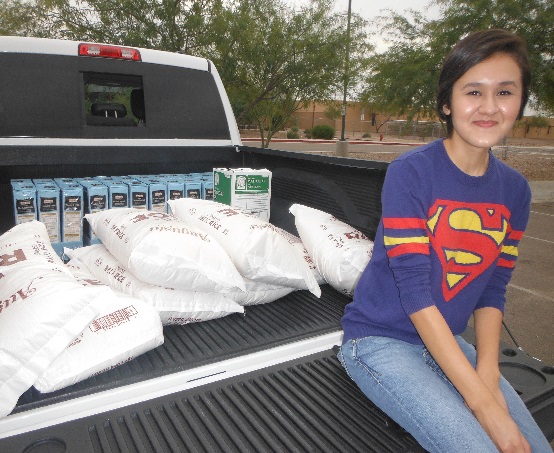 Campus Events
Fall 2015
Supporting the Veteran’s Run
Supporting the United Way Committee – 		Food Drive

Spring 2016
Alternative Spring Break with Homeward Bound- March 14th- 17th
Feed Our Starving Children- April 1st
Opportunity Fair- April 6th 
Service Learning Celebration- April 29th
We Need Your Support
Become a Service Learning Agency

Service Learning Advisory Board Member

Partner during on campus events such as the Opportunity Fair.
For More Information
Landis Elliott
Landis.Elliott@estrellamountain.edu
(623)935-8220

Rachel Holmes
Rachel.Holmes@estrellamountain.edu
(623)935-8407